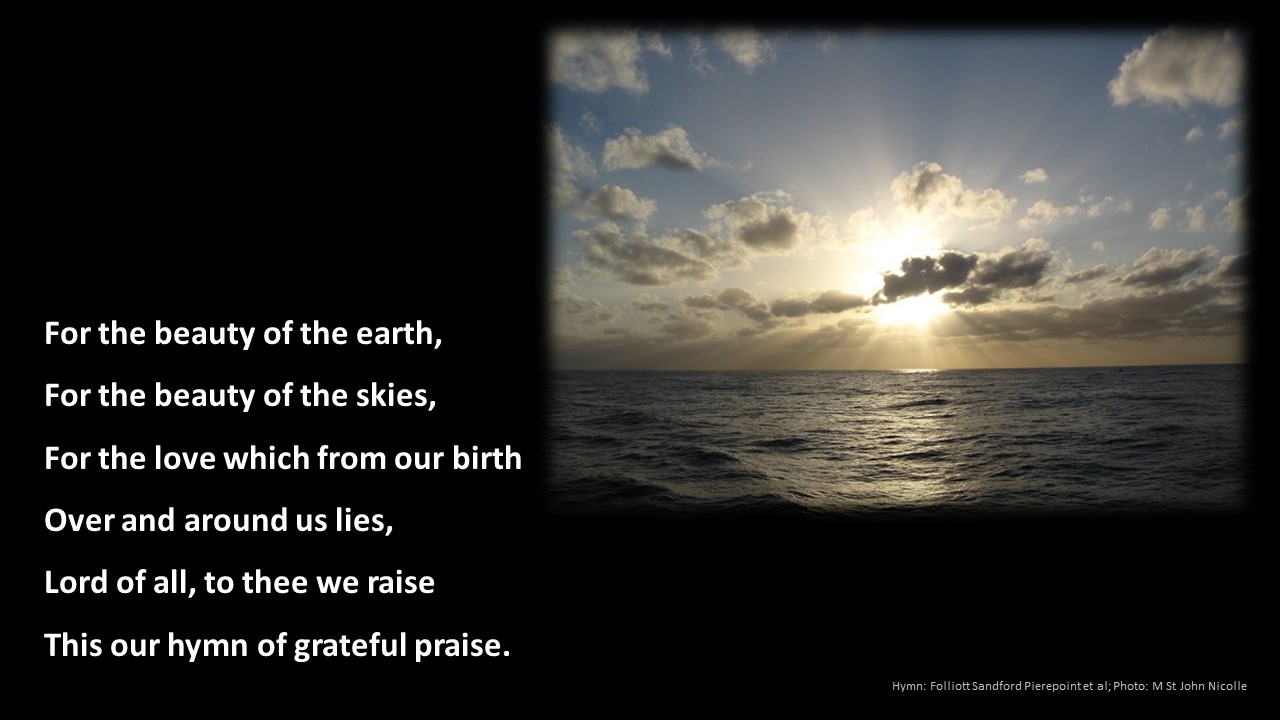 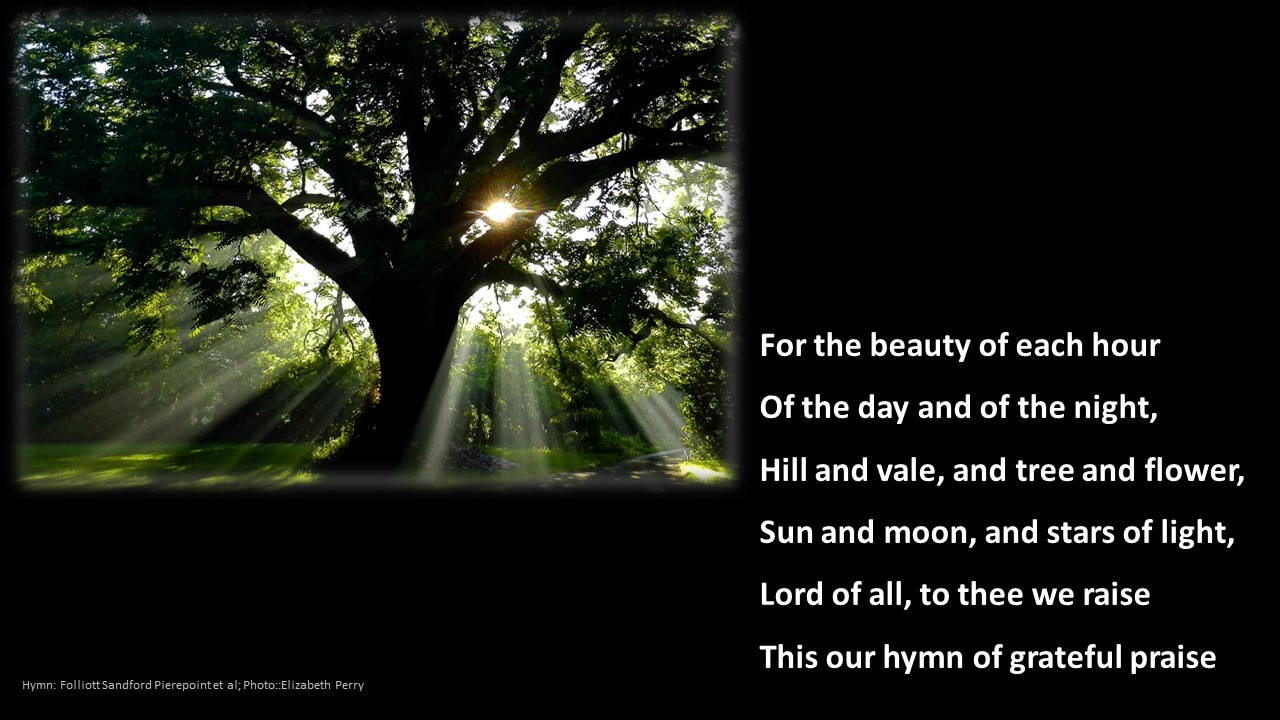 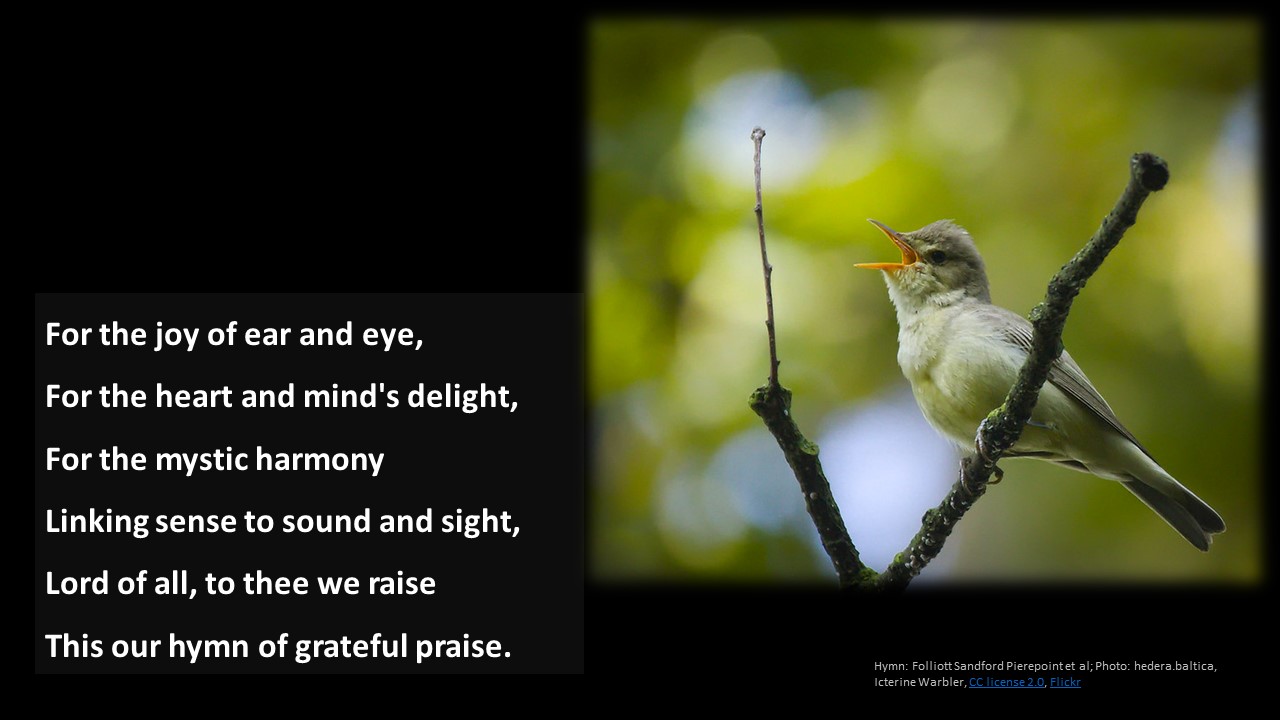 Hymn: Folliott Sandford Pierepoint et al; Photo: hedera.baltica, Icterine Warbler, CC license 2.0, Flickr
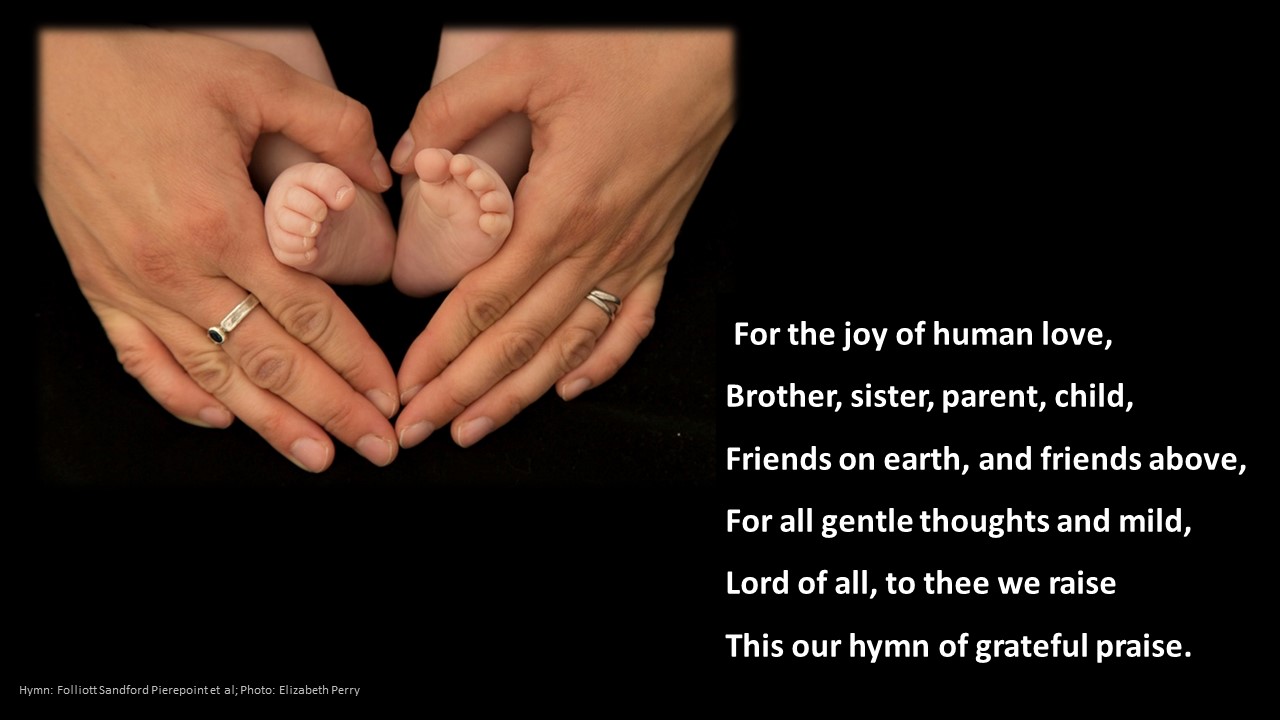 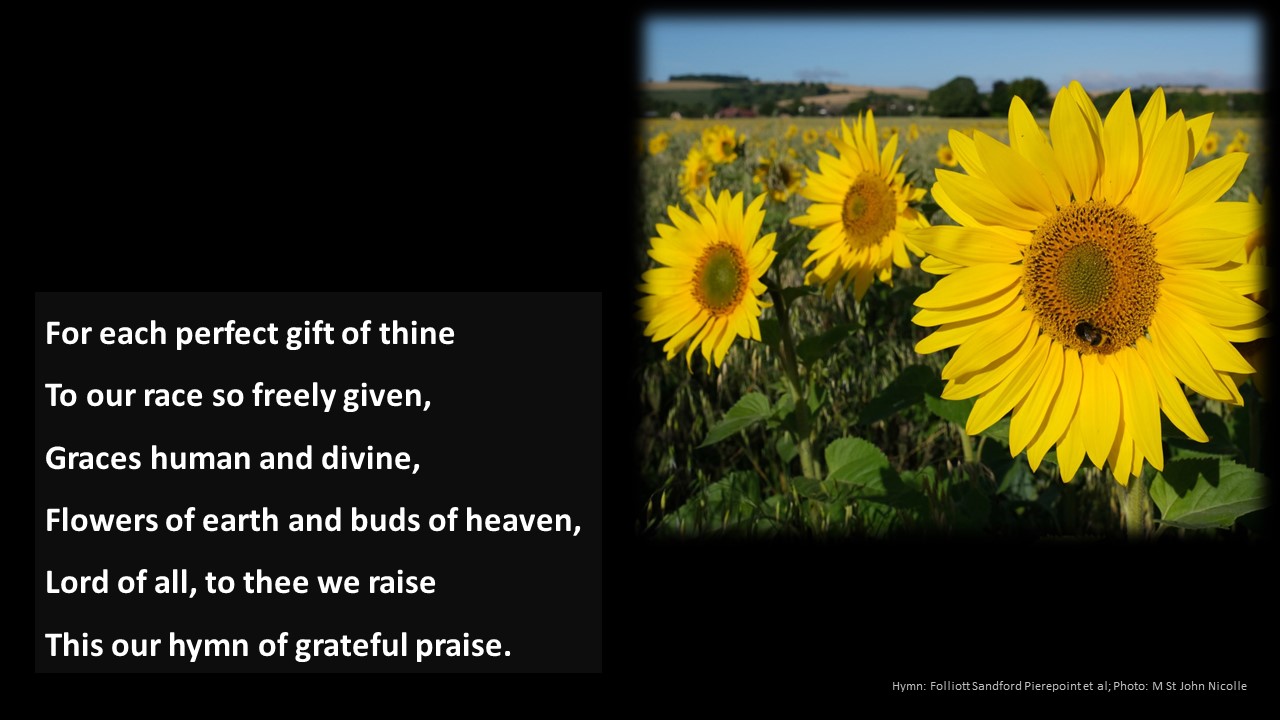